Employability and Transitions
Vanna Boffo
Researchers of the Florence Research Unit

Prof. Vanna Boffo (Coordinator UdR)
Prof. Paolo Federighi
Prof. Giovanna Del Gobbo
Prof. Francesca Torlone
Dr. Gaia Gioli
Nicoletta Tomei
Carlo Terzaroli

Research started in March 2014
Longitudinal research: June 2014-November 2016
Employability and Transitions
Vanna Boffo
Introduction: The research context (1)

The problem of employability and employment of young Italian graduates.
The employment ratio rose from 8% in 2011 to 12,7% in 2014. A trend reversal occured in the OCSE Area.

In the age group 25-34 there is a low University graduate rate: 24% in Italy compared to 41% in the OCSE area. We rank at the bottom with Romania and Turkey. In 2014 the population to graduate ration was the same in Italy and Czech Republic, now  Czeech Republic is at 29,9% and Italy at 24,2%.
Dropout rate is 42% in Italy VS 31% in the OCSE area.
Employability and Transitions
Vanna Boffo
Introduction: The research context (2)


The trend of Italian graduates who finish their master degree studies in time (regular students) improved between students enrolled in a.y. 2007/08 (34,9%) and those in a.y. 2012/13 and 2013/14 (around 44,5%). 

The Degree remains a valuable investment and a significant advantage in the job market, compared to employment rate of young high school graduates (PIAAC).
Employability and Transitions
Vanna Boffo
Introduction: The research context (3)
At the end of the Degree course, 54% of first level graduates intend continue studying. 3 years after graduation 66% has found a job; among second-level graduates this share is 70%.

The acquisition of professional competence and career development are the most important element in the job search. After that long-term stability.
The coherence of the work with the outgoing profile is important for 46,9% of graduates (Almalaurea, 2015).  Absence of correspondence between aspirations and skills with existing labour market opportunities.

The subject group directed to a plurality of opportunities are engineering and social-political studies.
Employabiliy and Transitions
Vanna Boffo
Introduction The research context (4)
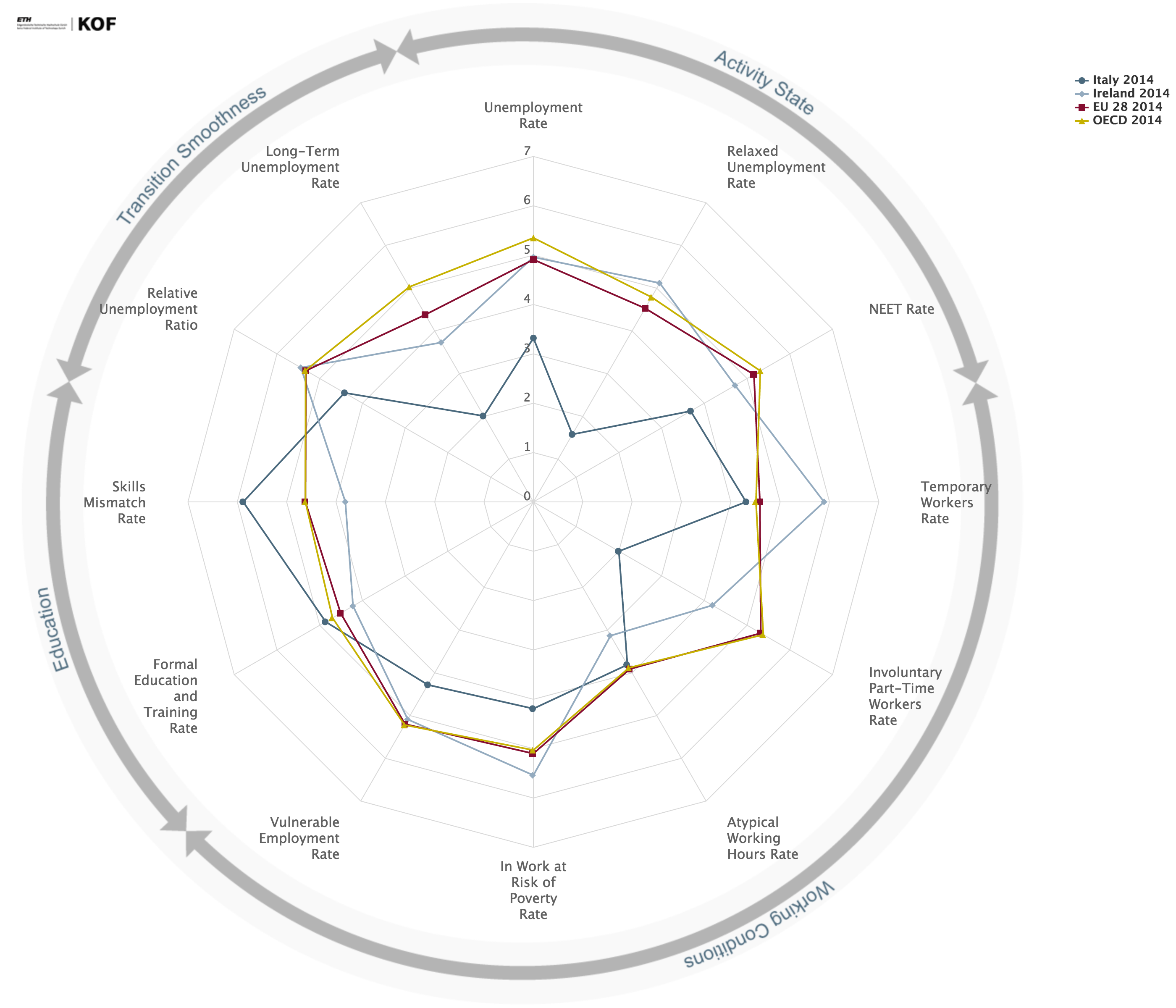 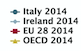 Spiderweb Chart of Schores from KOF Youth Labour Market Index (KOF YLMI) (Renold, Bolli, Egg, Pusterla, 2014)
Employabiliy and Transitions
Vanna Boffo
[Speaker Notes: 4 aree principali di interesse (cirolo grigio esterno): education, facilità della transizione, stato di occupazione, condizioni di lavoro
Vicino al centro= negativo
Lontano dal centro=positivo]
Introduction The research context (5)
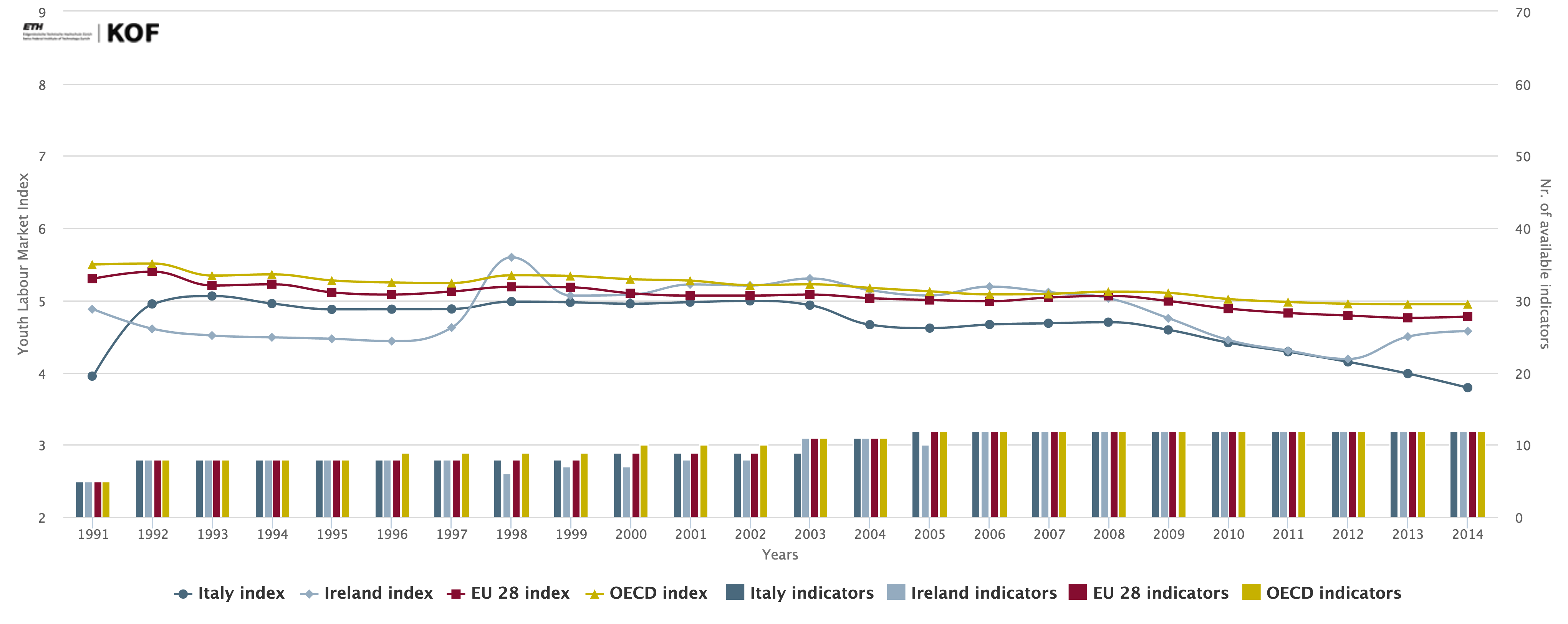 Spiderweb Chart of Schores from KOF Youth Labour Market Index (KOF YLMI) (Renold, Bolli, Egg, Pusterla, 2014)
Employabiliy and Transitions
Vanna Boffo
[Speaker Notes: Trend del tasso di occupazione giovanile dal 1991 al 2014.
Linea bassa= disoccupazione elevata]
The state of the art: The research question @UNIFI

Micro: The graduate perspective
	How do young people approach the work transition?

Meso: The Curricular approach
Are curriculum and core skills develoed in the Master Degree course in Adult Education, Lifelong Learning and Pedagogical Sciences (LM-57 & LM-85) are adequate for the development of graduate employabilty?

Macro:  The institutional perspective
             The University role in the costruction of employability
Employabiliy and Transitions
Vanna Boffo
The state of the art: Research actions

Understand the needs of the labour market in the field of Social Economy (Human Services, Cooperatives of Services, Training Agencies).

Analyze the world of education and care professions.

Assess the situation of job-search following the Degree LM-57 & LM-85.

Draw up an inventory of the skills required by the labour market for the Professional Profiles for the Educational Sector and the Social Economy: new professionals/ entrepreneurs/ experts.
Employabiliy and Transitions
Vanna Boffo
The state of the art: Employability in the Higher Education: Definitions and Models (1)

The term of Employability

UK: Robbins Report (1963)
Relationship between Higher Education and Labour Market



        HIGHER EDUCATION IN A 
            CHANGING WORLD
Employabiliy and Transitions
Vanna Boffo
The state of the art: Employability in the Higher Education: 
Definitions and Models (2)

Graduate Employability Model 
(Harvey, 2003)
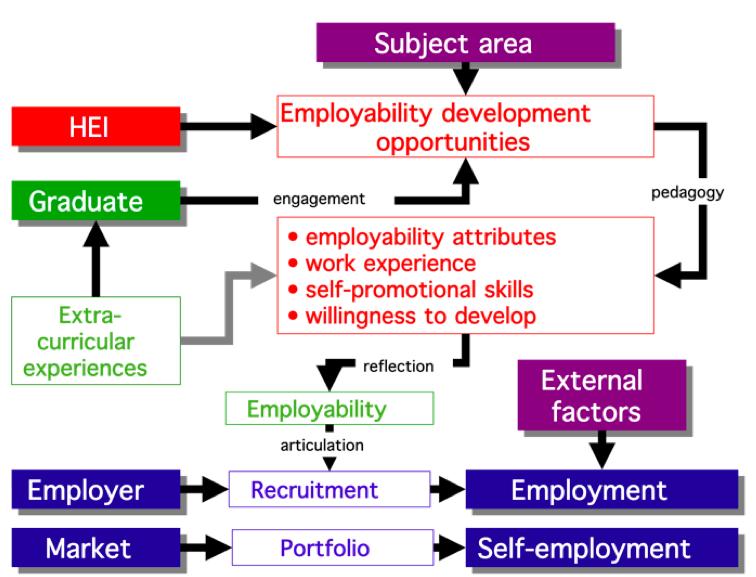 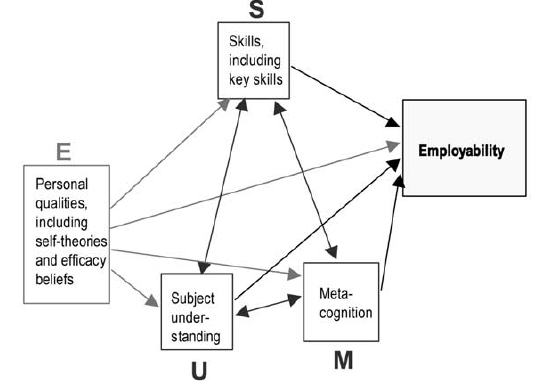 The USEM Model 
(Yorke, Knight, 2006)
Employabiliy and Transitions
Vanna Boffo
The state of the art: Higher Education (1)
The context of Higher Education policies:
 - OECD (2016), Enhancing Employability
Employabiliy and Transitions
Vanna Boffo
The development of students’ employability in Higher Education: a comparative perspective on universities’ approaches at European level
The state of the art: Higher Education (2)
The context of Higher Education policies:
 - OECD (2016), Enhancing Employability
Employabiliy and Transitions
Vanna Boffo
The state of the art: Introduction
The context of Higher Education policies:
 - Yerevan (2015) key priorities (Bologna Process)
Employabiliy and Transitions
Vanna Boffo
Methodology of the research


The interpretive approach: Job guidance, Placement, Career Guidance, Employability, Transitions, Soft skills.

Research Method: Qualitative Research

Epistemological Context: Grounded Theory focused on the person and interpretation of its educational and professional path.

Research Strategy: Case Study

Research Tools: focus groups and semi-structured in-depth interviews
Employabiliy and Transitions
Vanna Boffo
Methodology of the research
Own elaboration from Mortari, 2012
Employabiliy and Transitions
Vanna Boffo
[Speaker Notes: Grazie al metodo Mortari una volta analizzati i dati abbiamo modificato il metodo di lavoro (modifica del questionario delle domande, differenziazione questionari a seconda del numero di intervista)]
Research tools


Focus groups and interviews follow a rigid protocol.
They are aimed at:

Description of the phenomena (1 or more) of transition.

Identification of interpretative keys to a reading through occurrences of the concepts.

Creation of a metadata grid.


Investigate volitions, competencies, channels and strategies, expectations.
Employabiliy and Transitions
Vanna Boffo
Research protocol


Invitation for email and invitation to participate in the research (15 days to graduation)
Focus Groups (7 days to degree).
The researchers of the Research Unit are present inthe discussion of thesis.
1st round of interviews (7 days to graduation).
2nd round of interviews (6 months after graduation).
3rd round of interviews (12 months after graduation).
4th round of interviews (18 months after graduation).
5th round of interviews (24 months after graduation) - only for the first sample of graduates
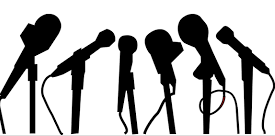 Employabiliy and Transitions
Vanna Boffo
Graduates


Samples of graduates:  all the students enrolled in the Master Degree LM57 & LM85 who discussed their thesis between July 2014 and November 2016.

Path of accompaniment / orientation to the work of 2 years duration (longitudinal) that involves a relational-communicative relationship between interviewee and interviewer.

10 samples of graduates 
52 students (30 from Florence University + 2 from Padua University + 9 Wuerzburg University) 
110 interviews and 10 focus groups.
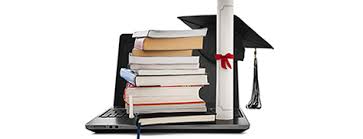 Employabiliy and Transitions
Vanna Boffo
Comparison at an international and national level


International and national comparison has been done: subjects were involved in Focus group and 2 individual interviews (January 2015 and February 2016)  i.e. a longitudinal analysis as for Italian students.

International comparison 
Graduates in Education
University of Wuerzburg (DE) (January 2015 and February 2016)

National comparison
Graduates of the LM50-57 degree course 
University of Padua (October 2015 and February 2016)
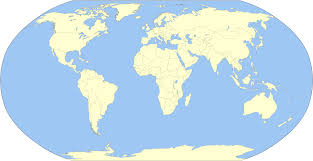 Employabiliy and Transitions
Vanna Boffo
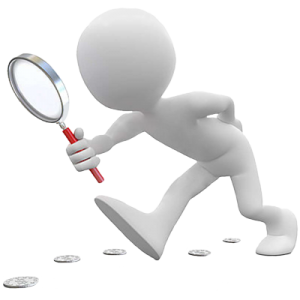 Results and analysis (1) 


The analysis – done through the transcription of all interviews and the creation of a guiding metadata grid – highlighted:

Transition from University to labour market is linked with the way of being, transformation, the inner self, worldview 

Transition does not begin with the degree yet it is prepared

Skills are the results of training routes (not always conscious) as traineeships, practise...

Job placement is always present (i.e. qualified part-time jobs, ...)

the post-degree period takes 10 months or more
Employabiliy and Transitions
Vanna Boffo
Results and Analysis (2) 

6) The transition period aims at achieving a fitting goal for the studies undergone

7) distance between pre- and post-degree desires

8) Awareness of the gap of skills acquired and required by the labour market

9) Informal rather than social and formal networks for the job search

10) Workplaces as high formative places and with guidance potential
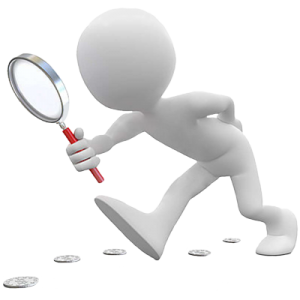 Employabiliy and Transitions
Vanna Boffo
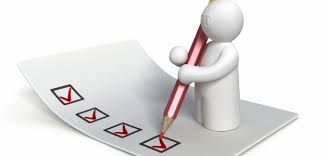 Interpretation 

Employabillity is the umbrella category, it cointains pedagogical knowledge on the pedagogical action prior to degree  and during the educational process, it is a process of change that can prepare and accompany the transition process itself.

Placement is the result of an educational process.

The relationship between training in study courses, university training, labour market has to be strenghten.

Business culture, professional culture, knowledge of the labour market has to be implemented in curricula.

Development of core skills can be defined in Higher education programms.
Employabiliy and Transitions
Vanna Boffo
Conclusion: Future perspectives
Draw up an inventory of the skills required by the labour market for the Professional Profiles for the Educational Sector and the Social Economy: new professionals/ entrepreneurs/ experts.

Creation of the Steering Committee made of the most important organizations from the Third Sector 

Steering Committee and Degree Course work in sinergy with for the creation of the inventory of skills.
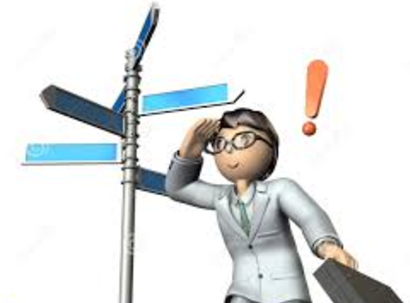 Employabiliy and Transitions
Vanna Boffo
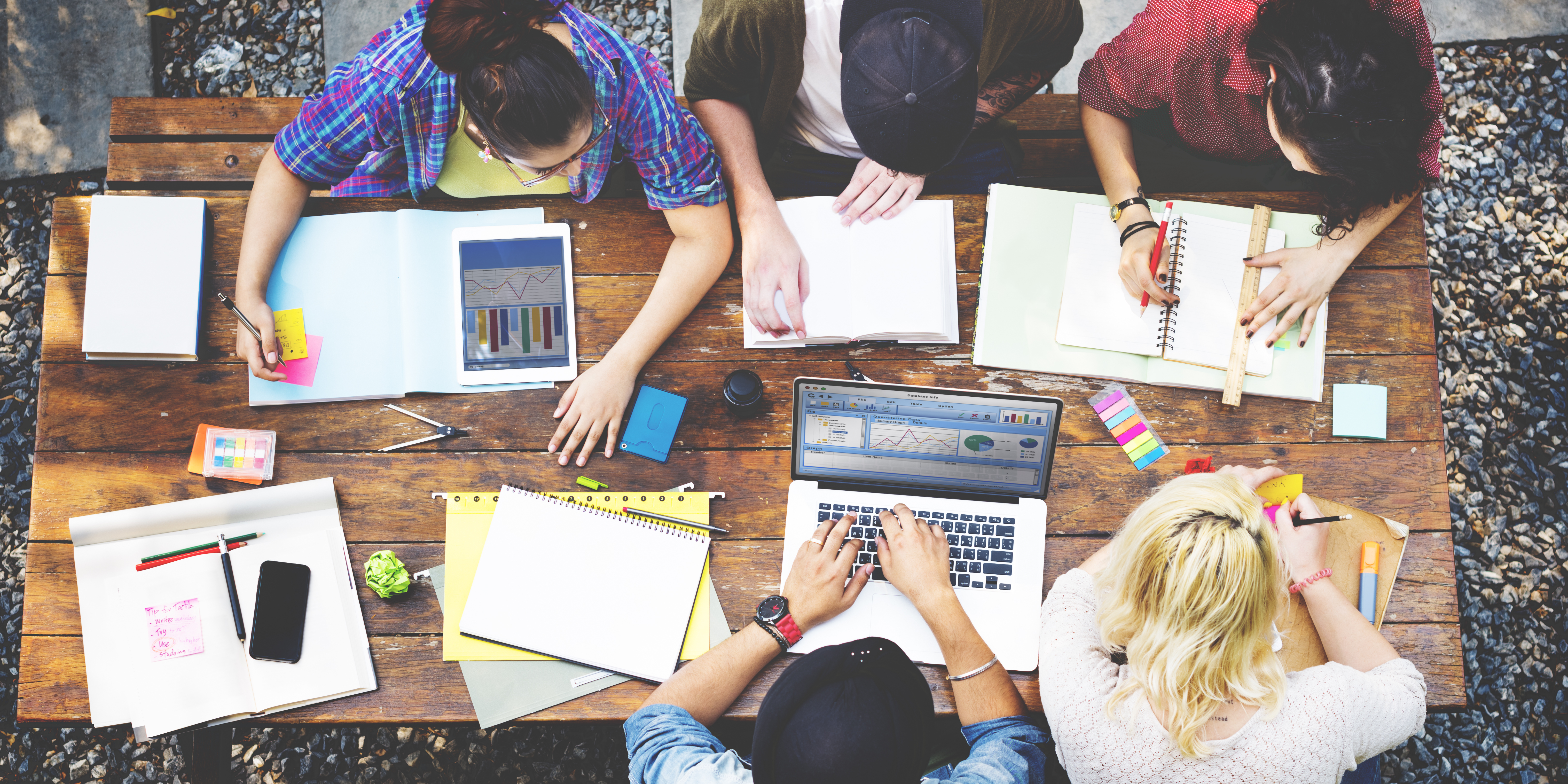 Teaching and Learning for Employability
For the Future of Higher Education
References
Bereday, G.Z.F., (1972), ‘Higher Education in Comparative Perspective’, in The Annals of the American Academy of Political and Social Science, Vol. 404, American Higher Education: Prospects and Choices (Nov., 1972), pp. 21-30.
Bray, M., (2005), ‘Methodology and Focus in Comparative Education’, in Bray, M., Ramsey, K., (2005), Education and Society in Hong Kong and Macao: Comparative Perspectives on Continuity and Change, Dordrecht: Springer.
Charters, A.N., (1992), Comparative Studies in Adult Education – A review. Paper presented at the World Congress of Comparative Education, Prague, 8th June 1992.
European Commission/EACEA/Eurydice, (2014), Modernisation of Higher Education in Europe: Access, Retention and Employability 2014. Eurydice Report. Luxembourg: Publications Office of the European Union.
Federighi, P., (2011), ‘La ricerca evidence based in educazione degli adulti’, in Pedagogia Oggi, N° 1-2/2011, pp. 112-120.
Glaser, B.G., Strauss, A.L., (2006), The Discovery of Grounded Theory. Strategies for Qualitative Research, New Brunswick and London: AldineTransaction.
Harvey, L., (ed.), (2003), Transitions from higher education to work, A briefing paper, http://www.qualityresearchinternational.com/esecttools/esectpubs/harveytransitions.pdf (29th October 2016).
Phillips, D., Schweisfurth, M. (2014), Comparative and International Education: An Introduction to Theory, Method and Practice. New York: Bloomsbury Academic.
Robbins, L., (1963), Higher Education. (Report of the Committee under the Chairmanship of Lord Robbins). Cmnd 2154 HMSO.
Teichler, U., (2013), ‘Universities Between the Expectations to Generate Professionally Competences and Academic Freedom: Experiences from Europe’, in Procedia – Social and Behavioral Sciences, N° 77, pp. 421-428.
Yorke, M., (2006), Employability in higher education: what it is – what it is not, York: ESECT and The Higher Education Academy.
Employabiliy and Transitions
Vanna Boffo
Thank you for your attention!

vanna.boffo@unifi.it
Employabiliy and Transitions
Vanna Boffo